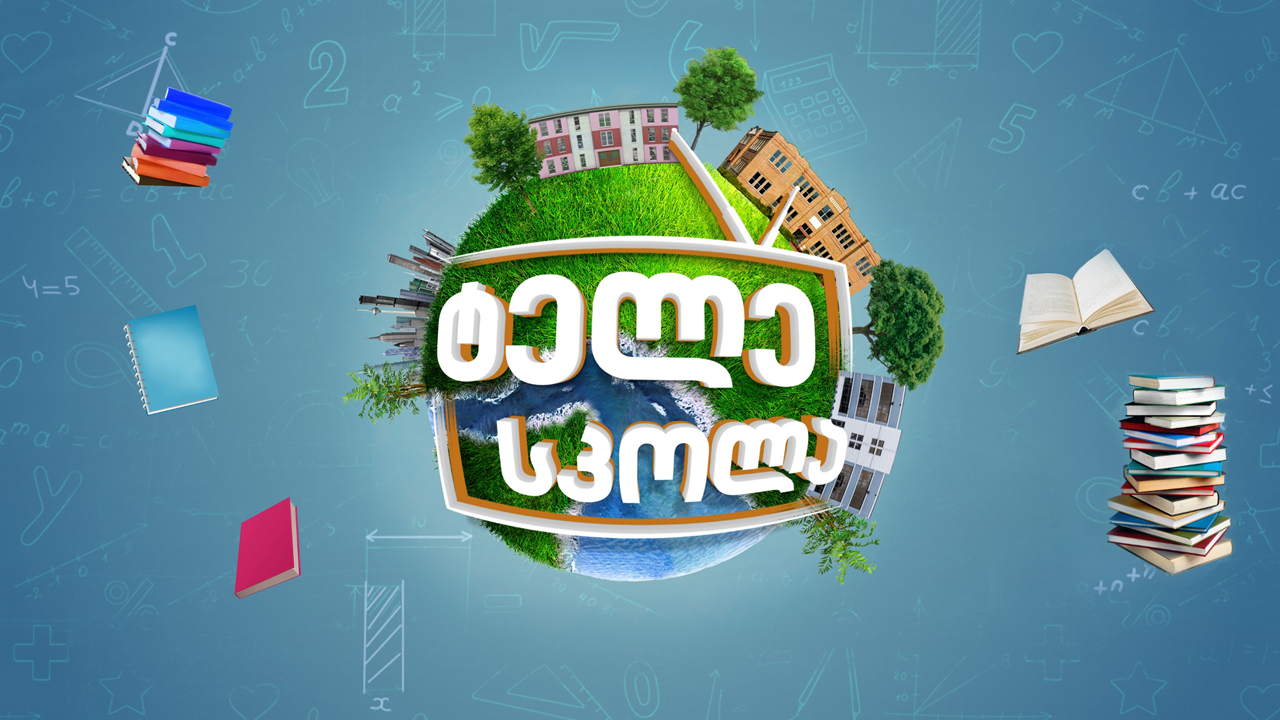 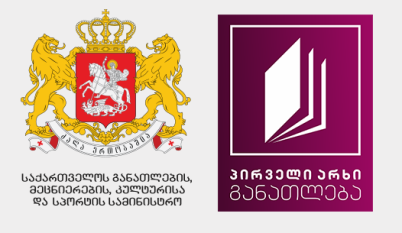 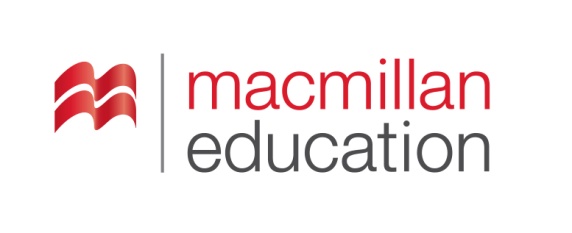 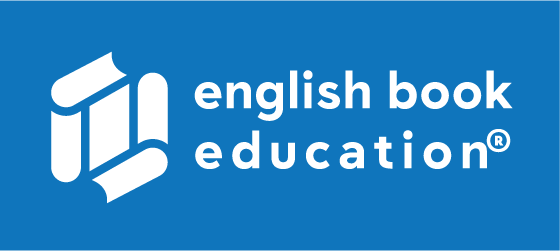 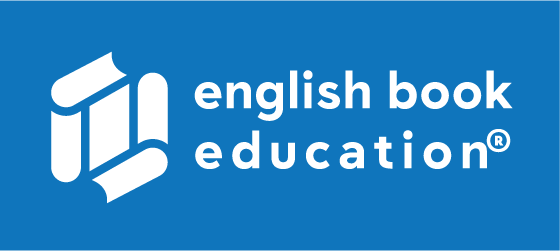 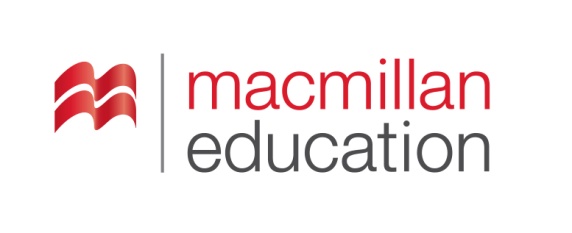 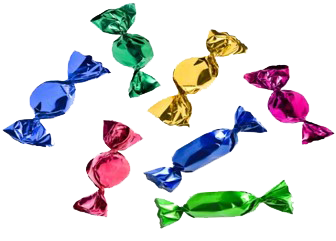 sweets 
 კანფეტები
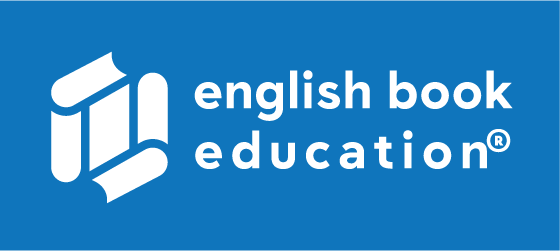 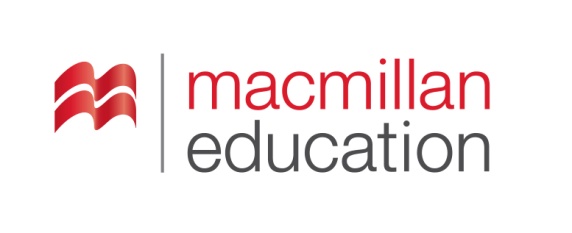 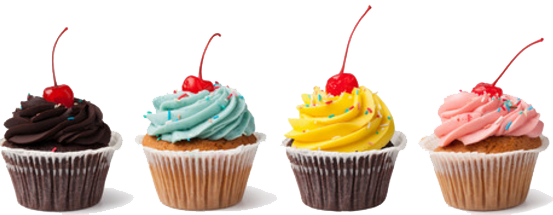 cupcakes  კექსები
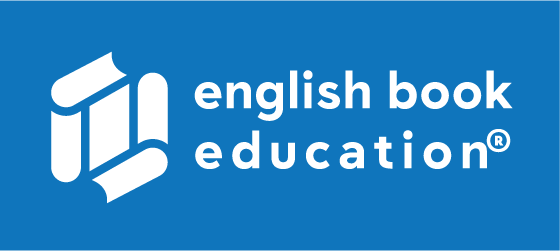 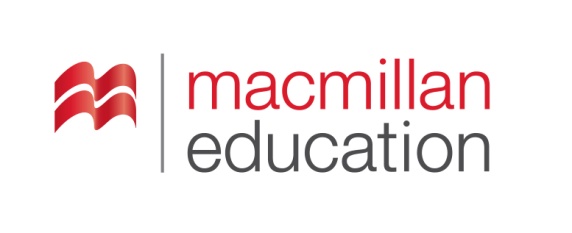 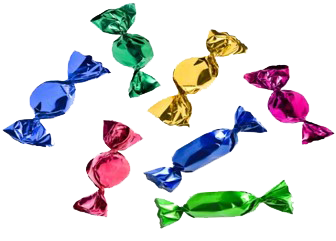 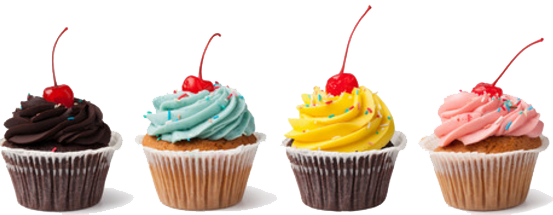 Foodსაჭმელი
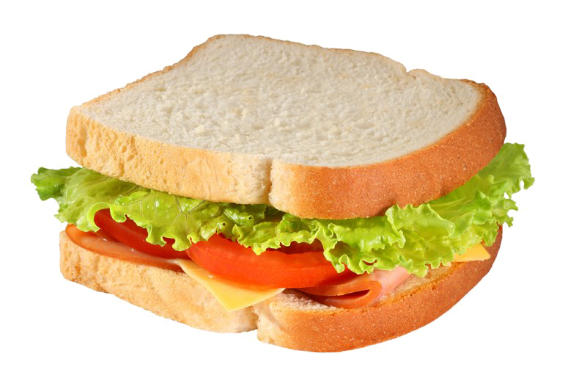 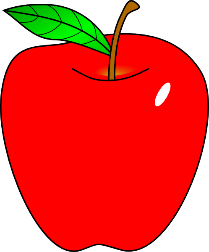 Young Learners
დაწყებითი კლასები
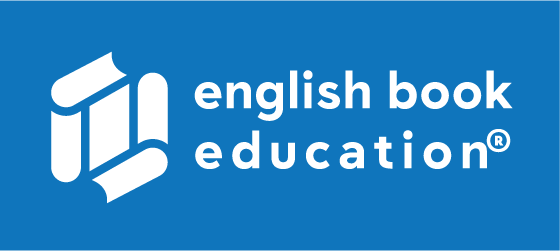 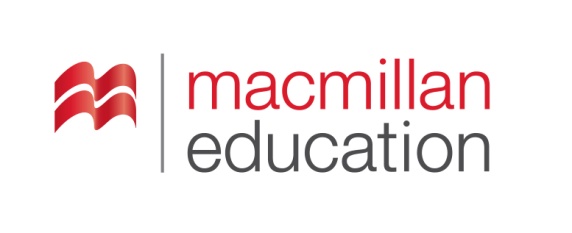 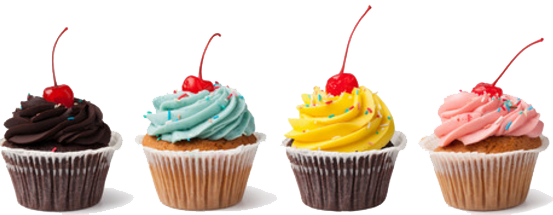 cupcakes  კეკსები
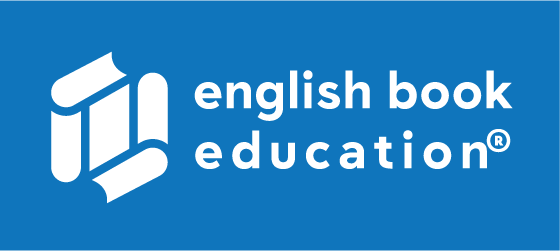 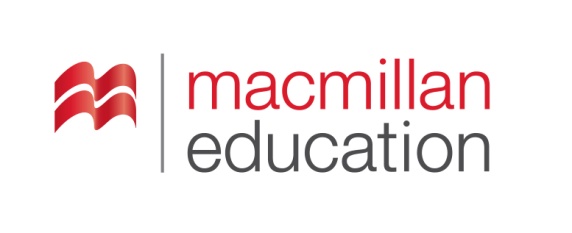 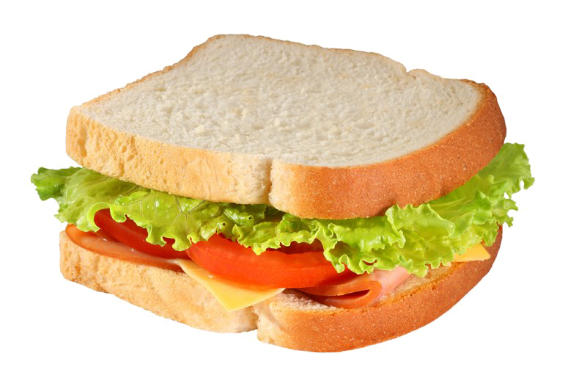 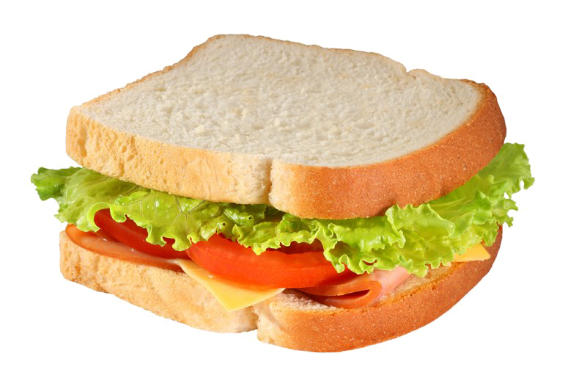 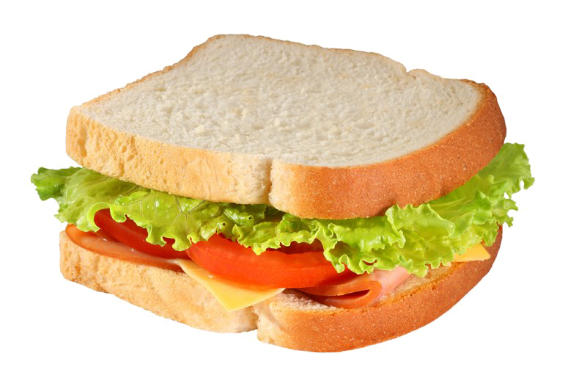 sandwiches 
სენდვიჩები
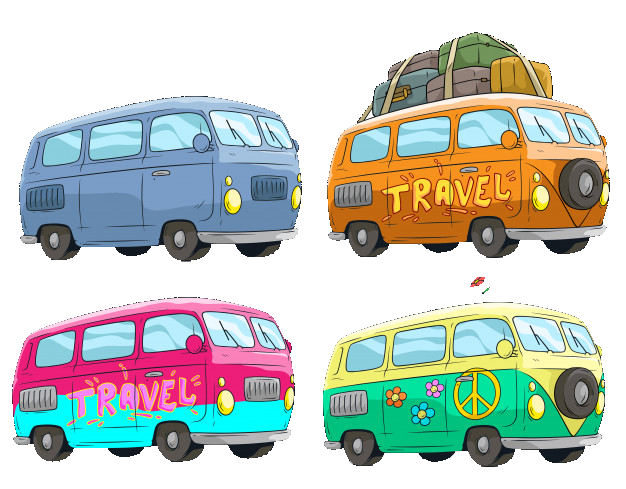 ss
busesdressesbenchesbrushesfoxespotatoes
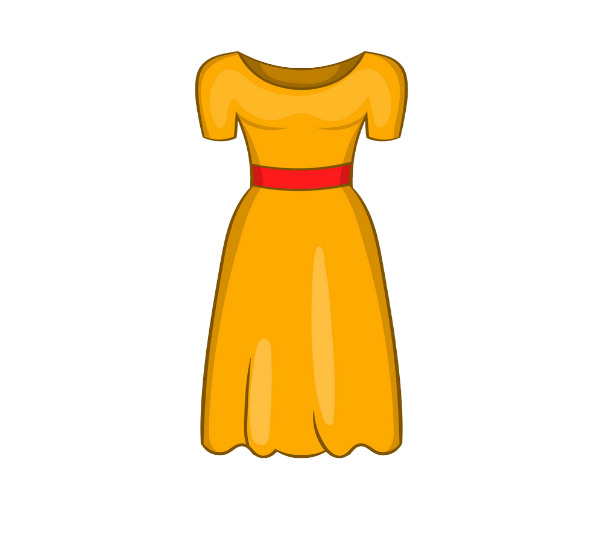 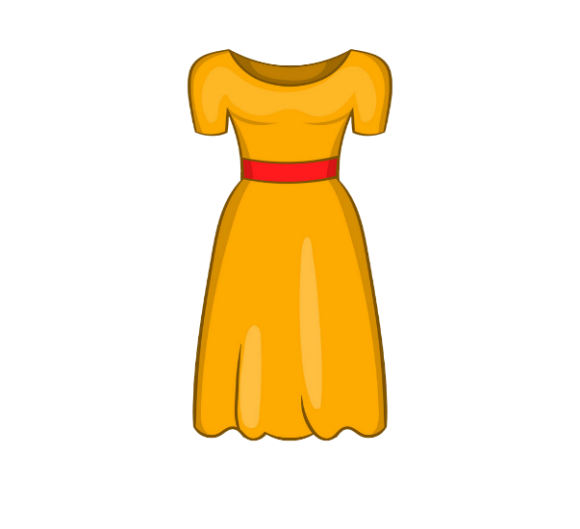 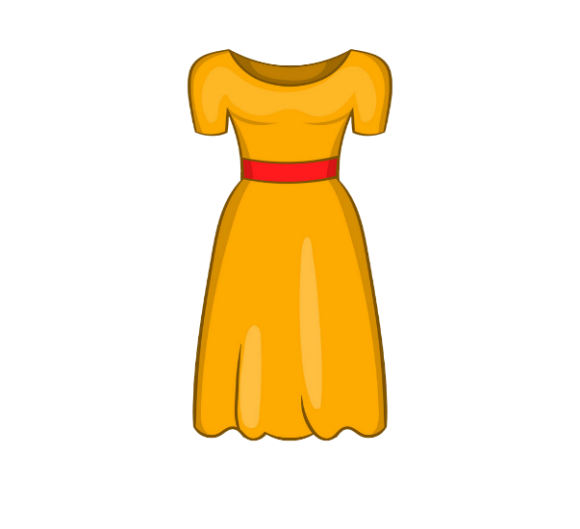 s
ch
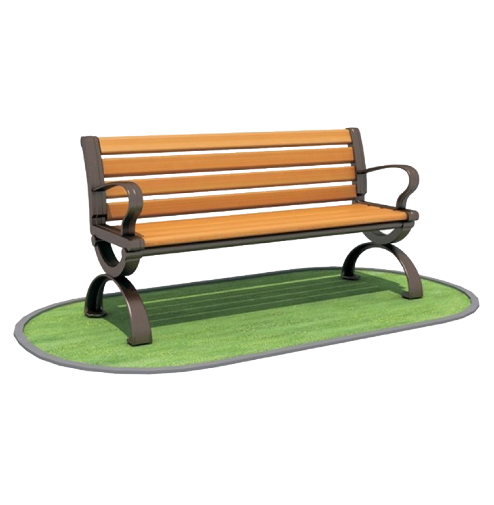 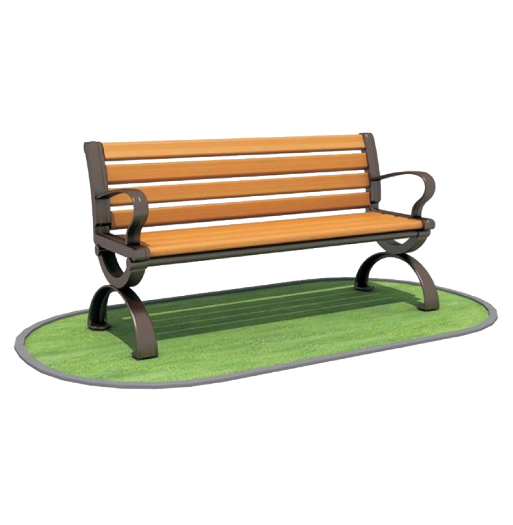 es
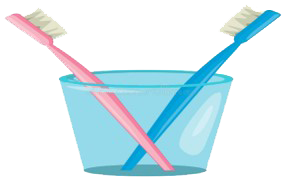 o
sh
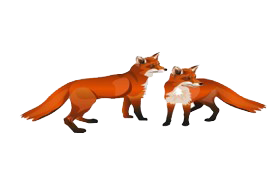 x
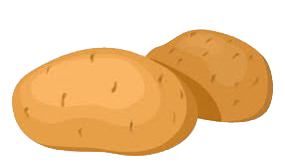 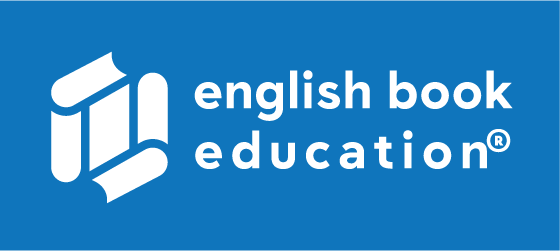 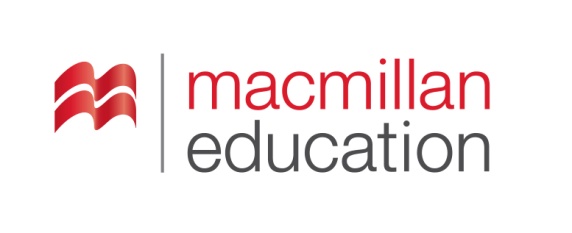 There  is There are
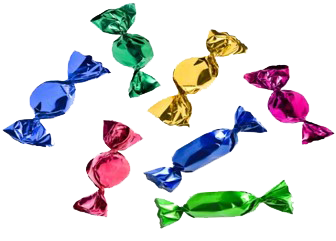 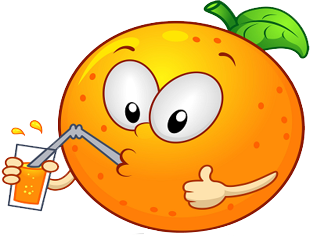 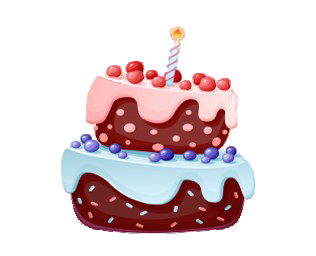 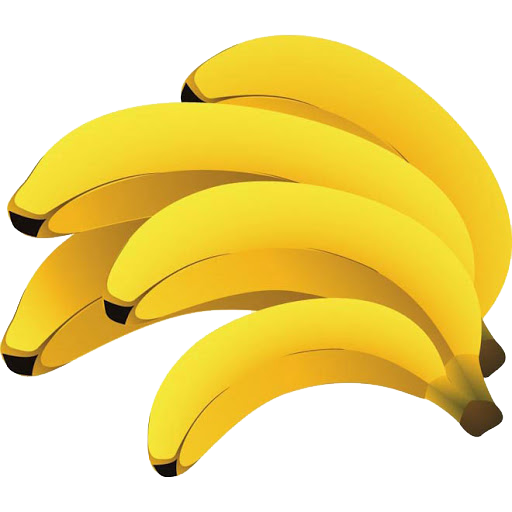 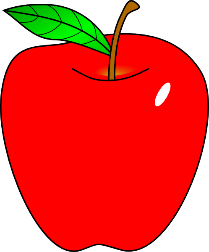 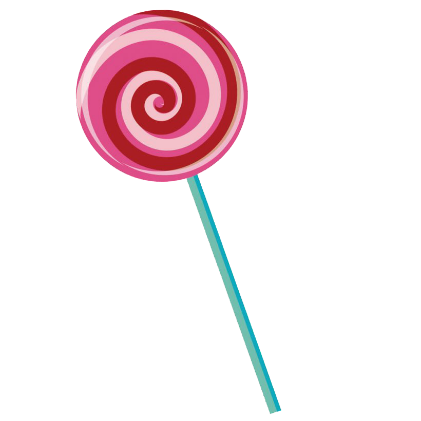 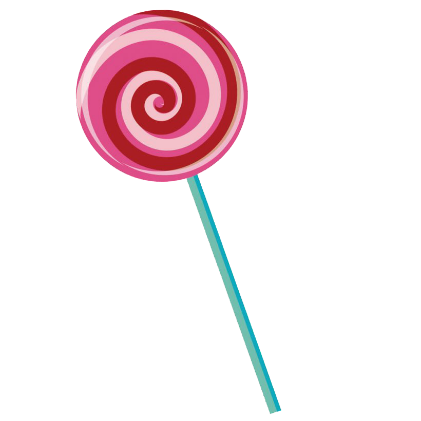 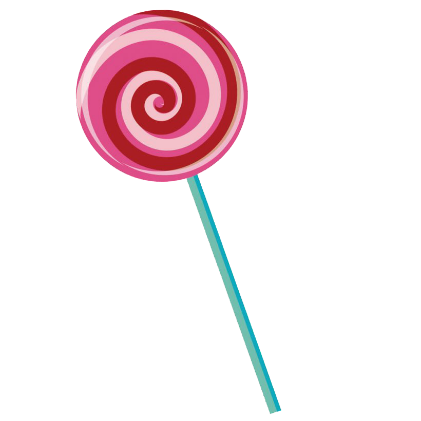 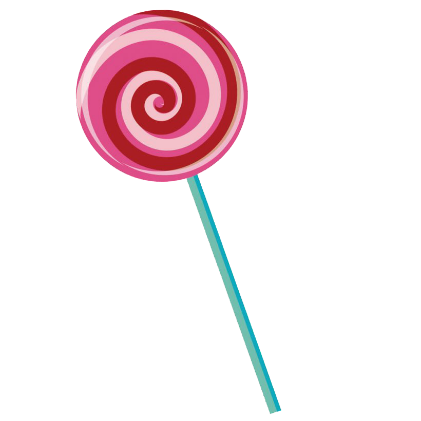 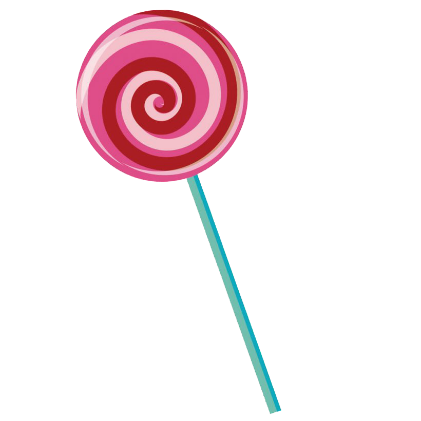 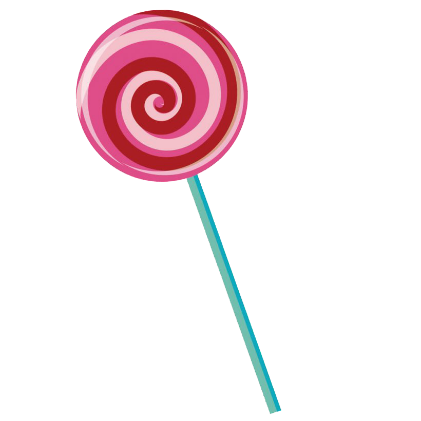 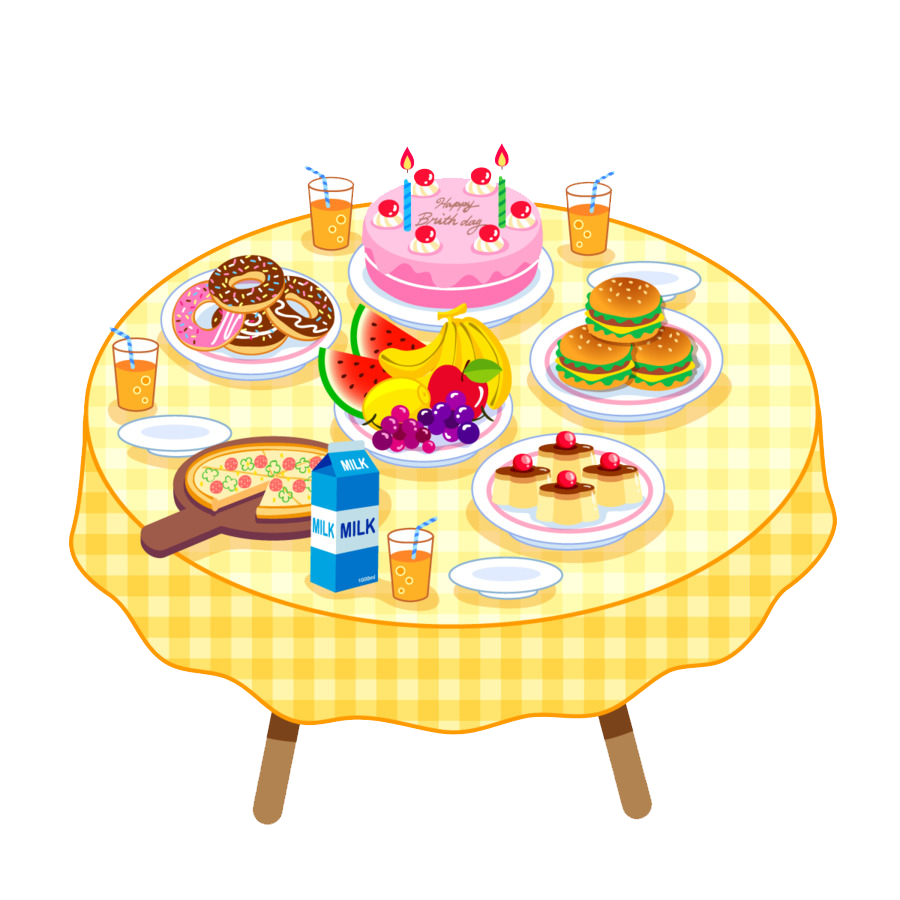 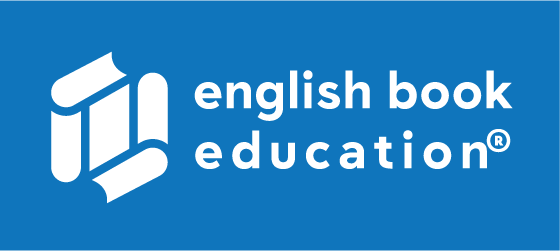 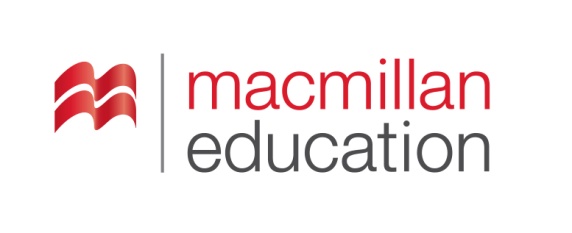 There isThere areThere isThere  are
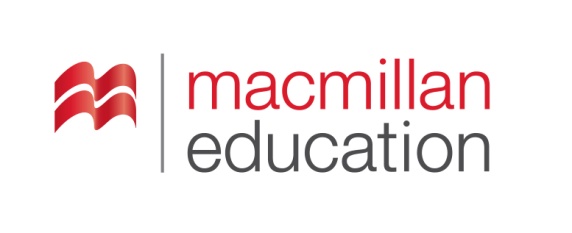 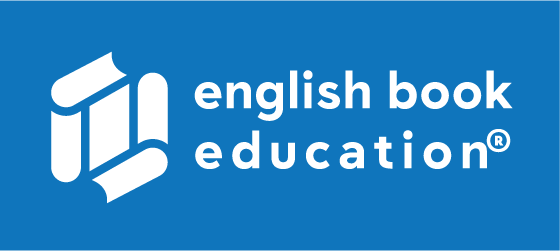 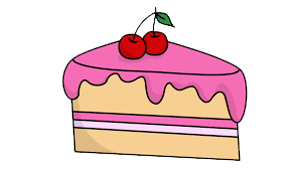 It’s a piece of cakeეს მარტივია
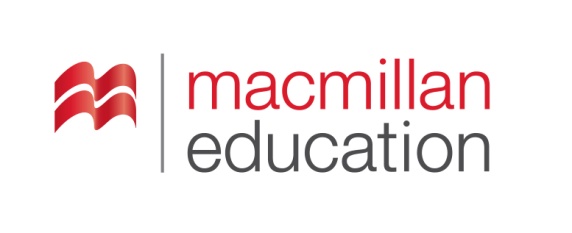 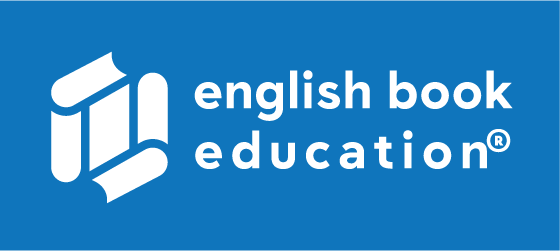 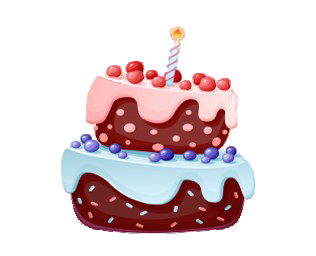 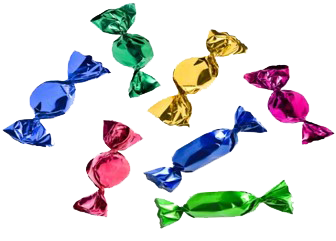 1  There is                . How many cakes are there? 2  There are                        .How many sweets are there?3  ______________                .How many apples _____________? 4 _______________                  . _________________lollipops ______________?
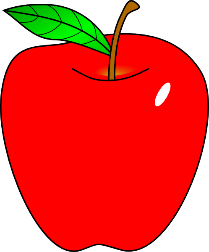 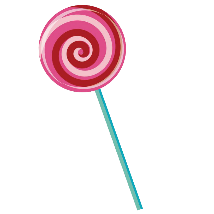 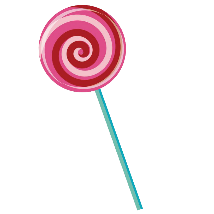 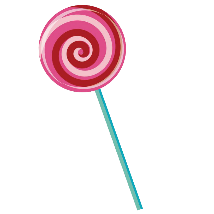 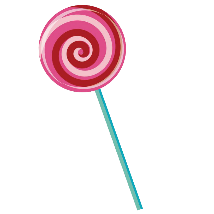 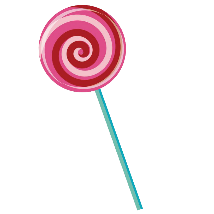 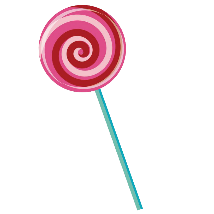 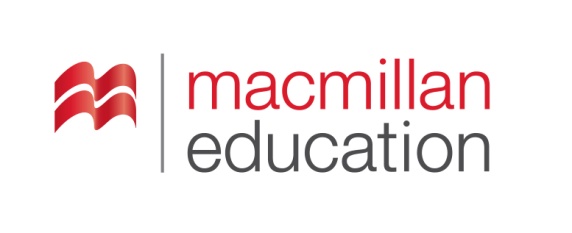 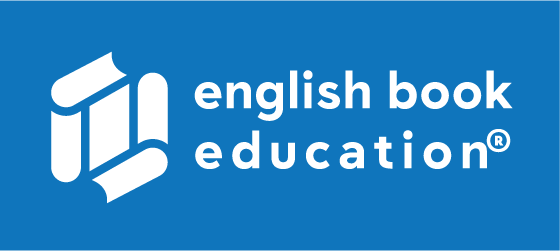 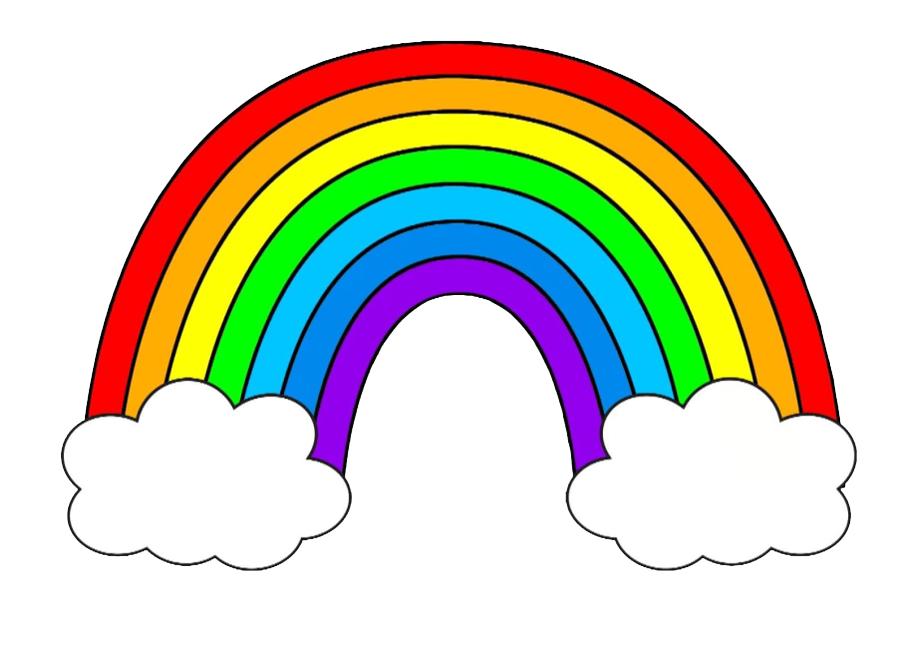 rainbowცისარტყელა
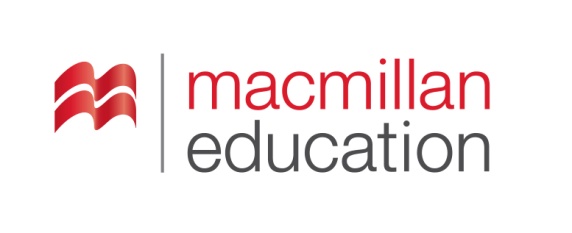 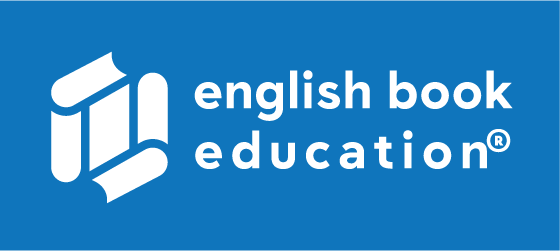 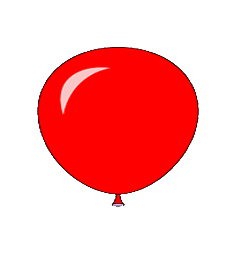 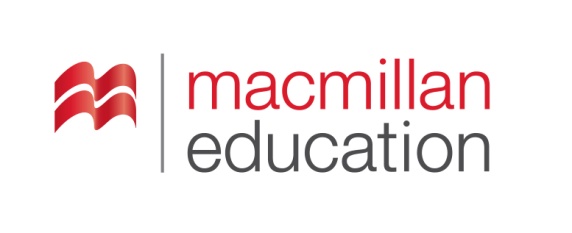 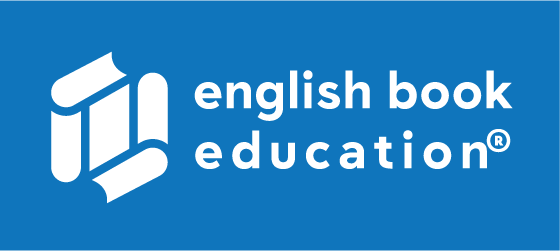 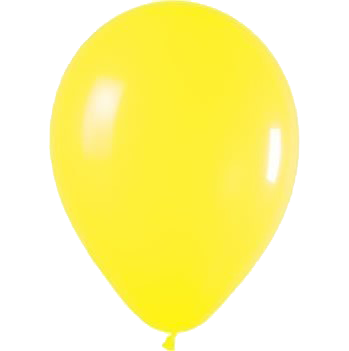 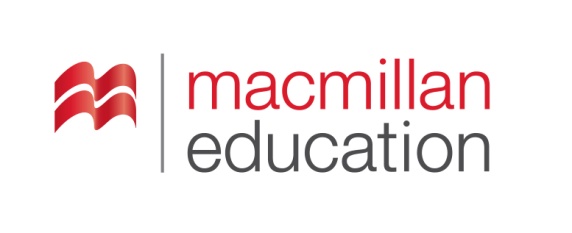 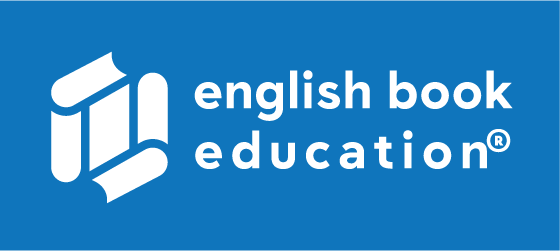 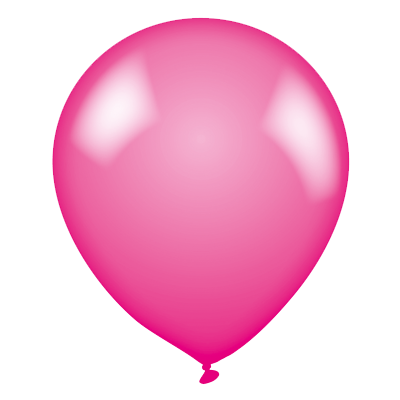 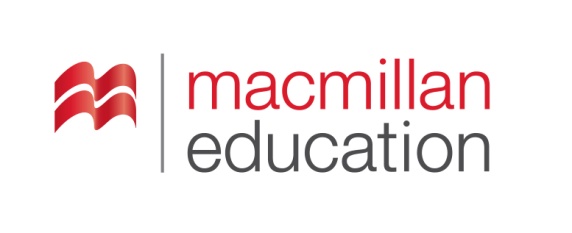 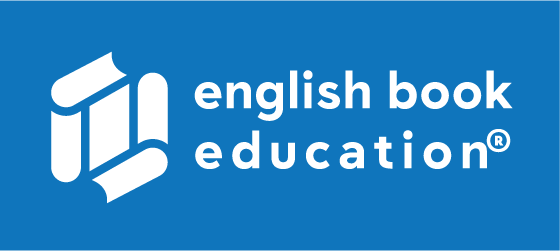 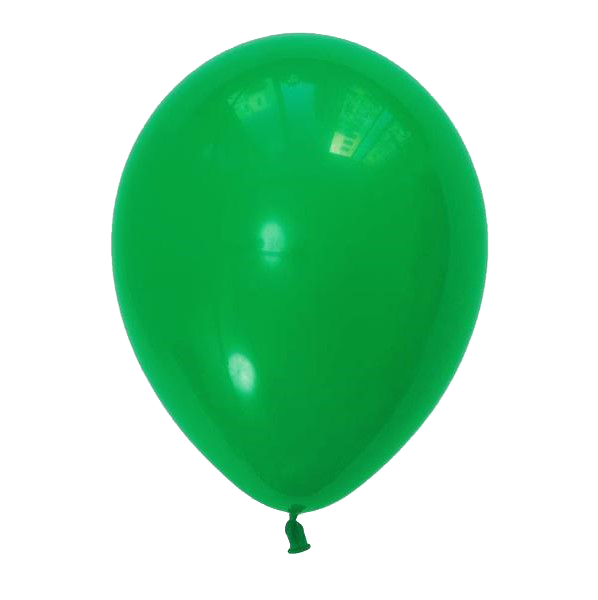 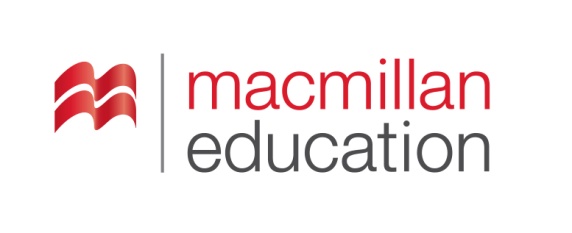 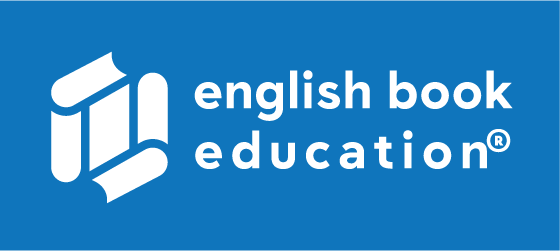 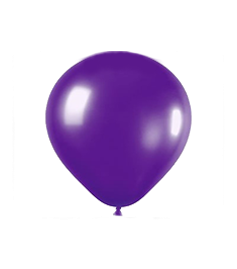 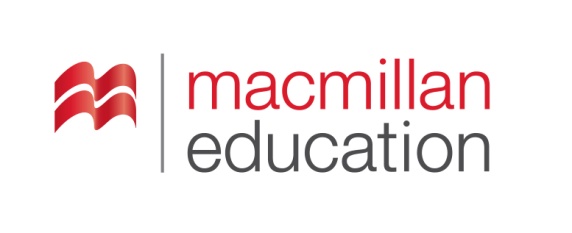 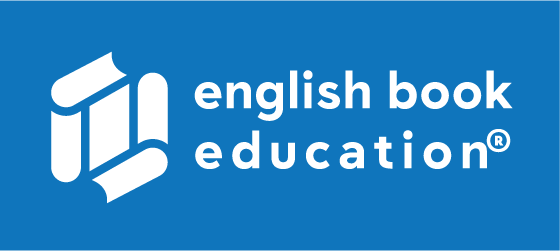 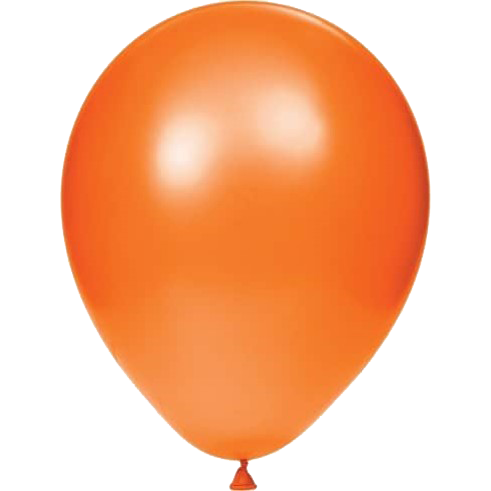 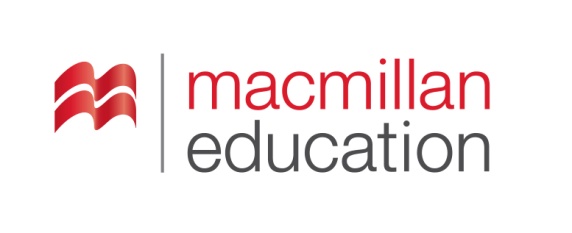 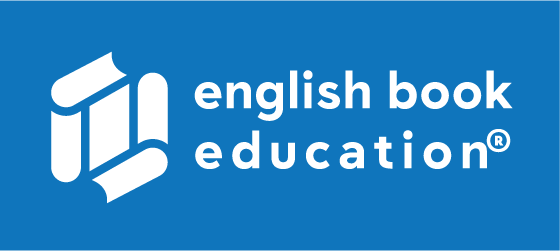 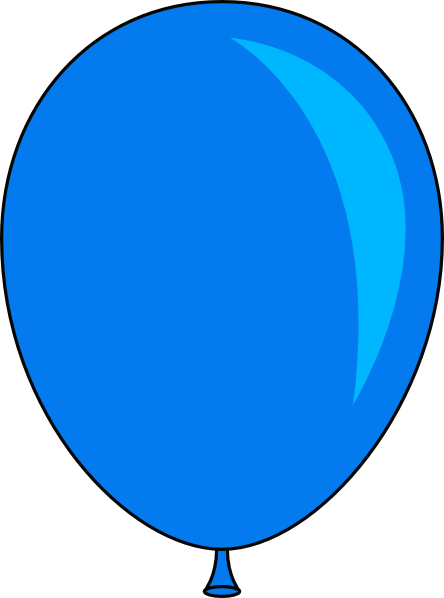 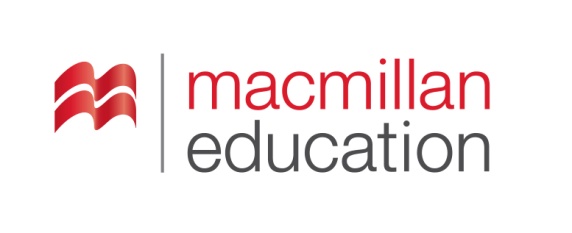 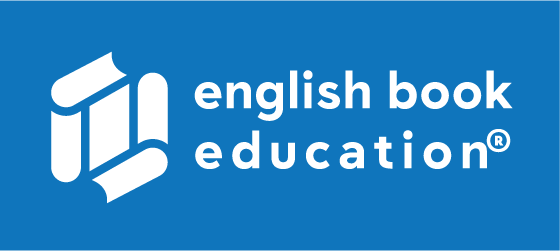 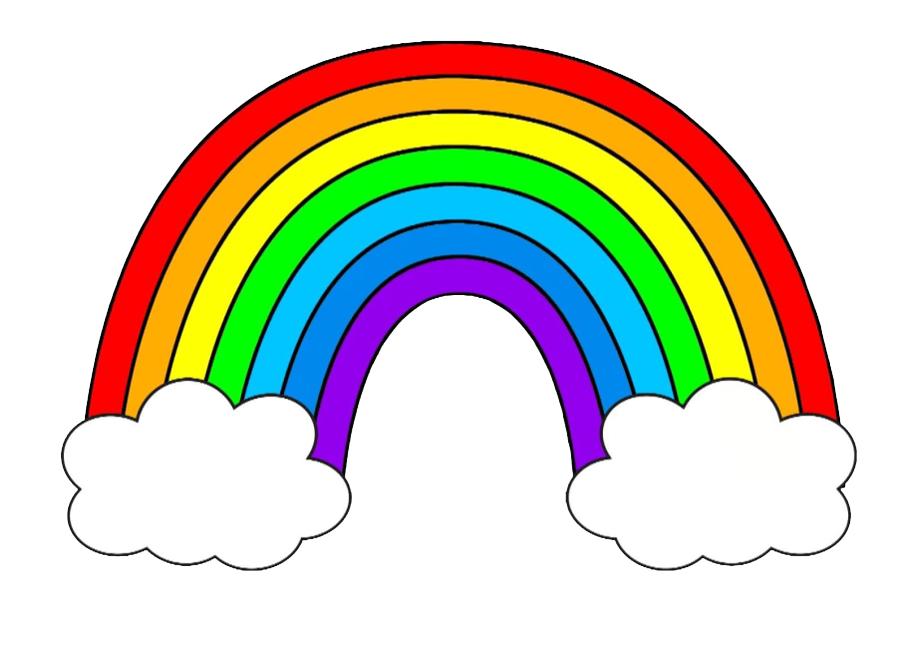 rainbowცისარტყელა
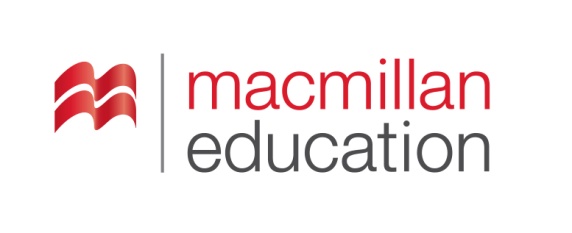 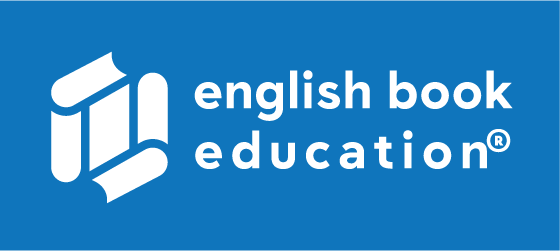 Homework N1
საშინაო დავალება N1
Name the picture and put the correct number of each thing in the picture. Don’t forget to use   -s/-es  if it is plural. დაწერეთ სურათის შესაბამისი სიტყვა და რიცხვი. გამოიყენეთ -s/es- მრავლობით რიცხვში.
Homework N1
საშინაო დავალება N1
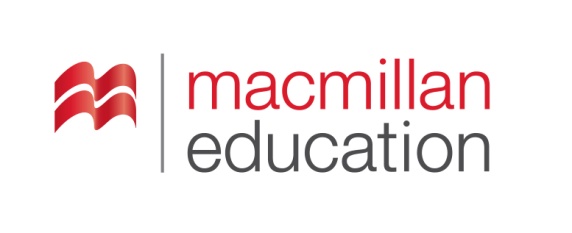 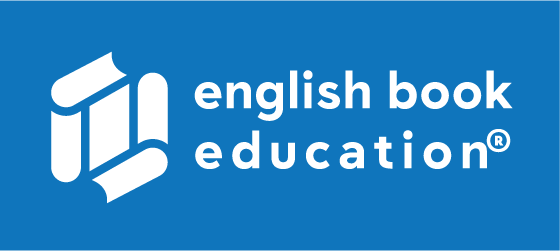 one apple    three apples
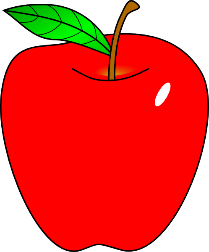 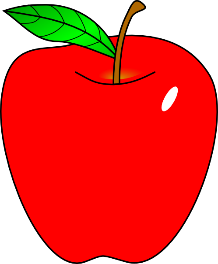 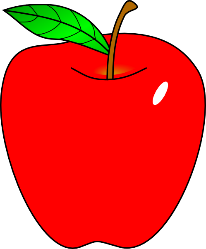 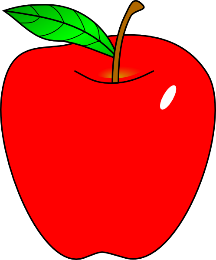 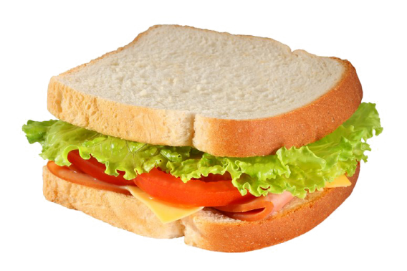 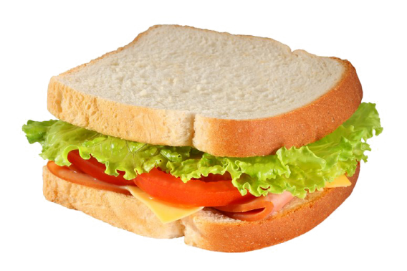 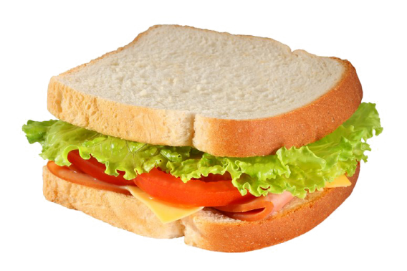 1.
4.
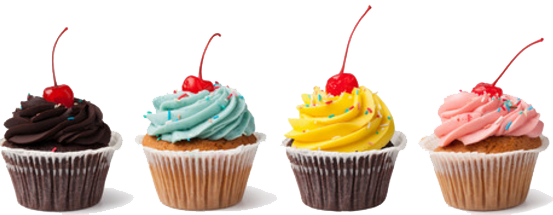 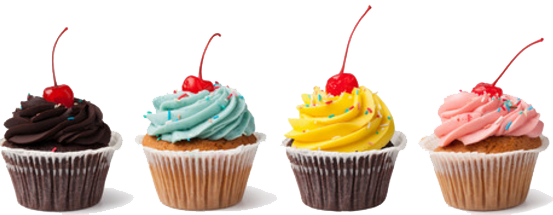 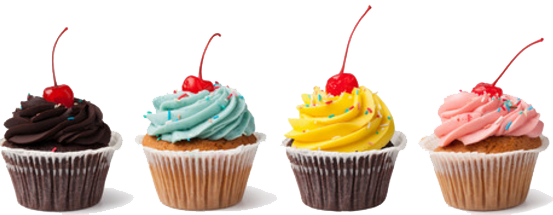 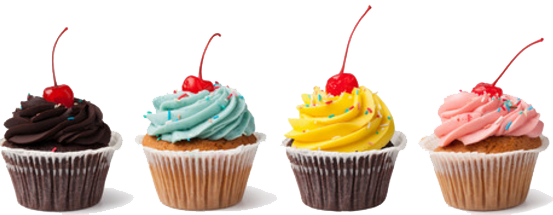 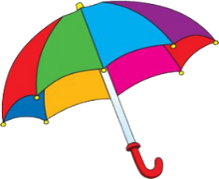 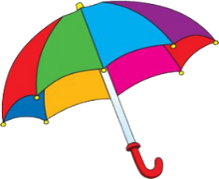 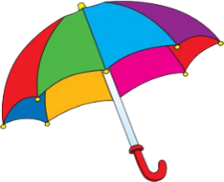 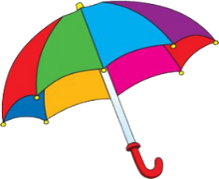 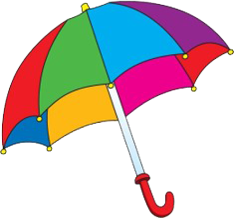 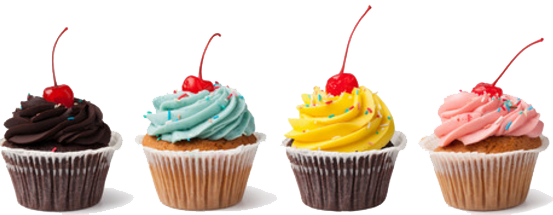 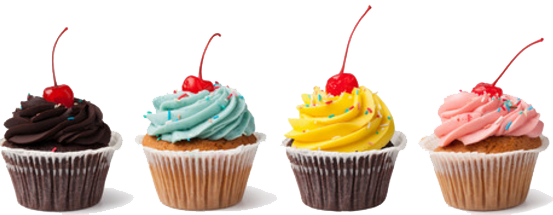 5.
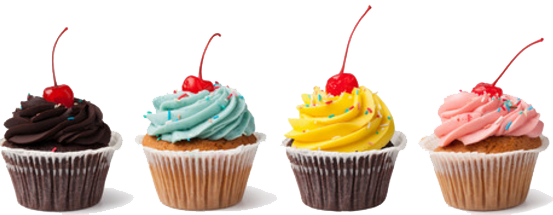 2.
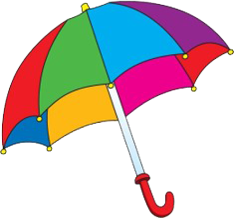 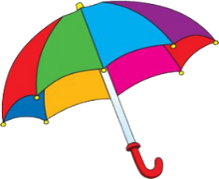 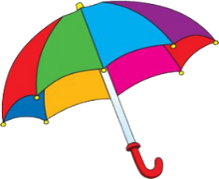 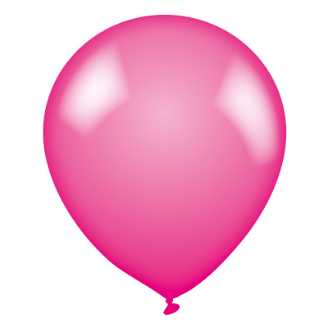 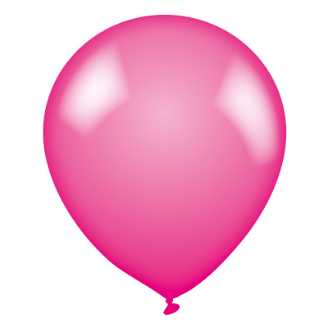 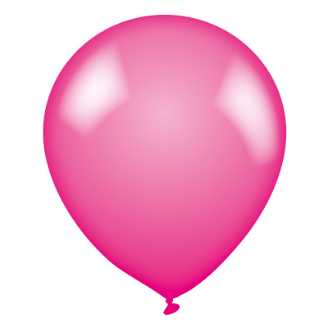 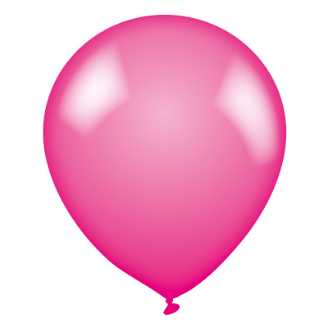 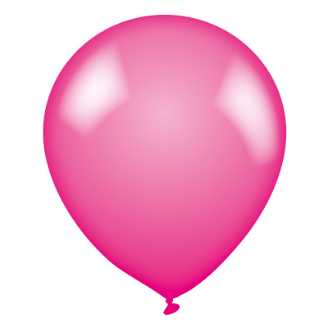 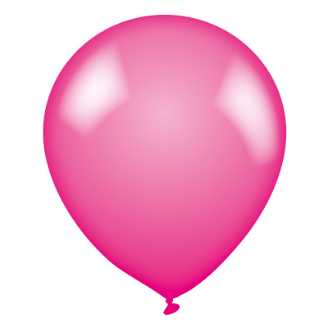 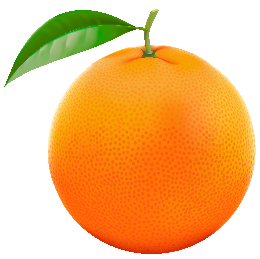 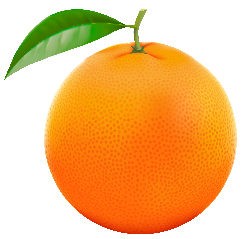 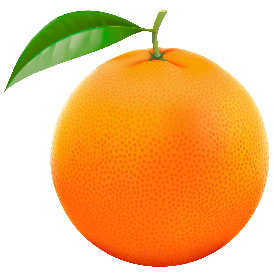 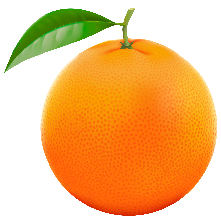 6.
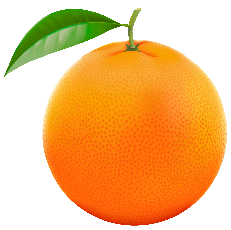 3.
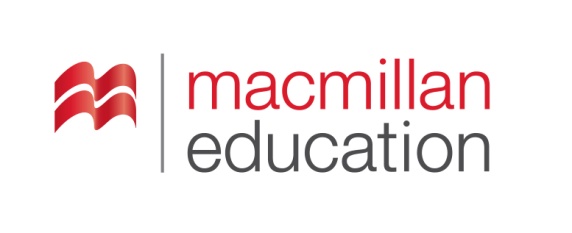 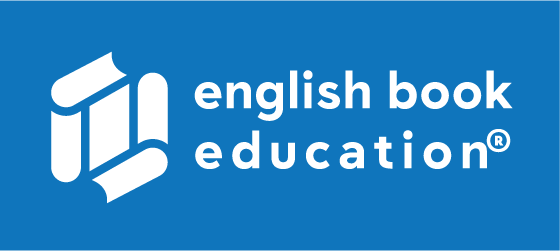 Homework N2
საშინაო დავალება N2
Colour the rainbow. გააფერადეთ ცისარტყელა.
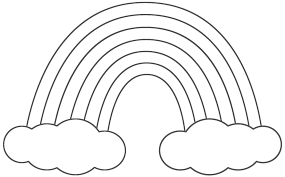